LUMEA DRONELOR
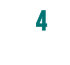 Aplicarea dronelor: Impunerea legii
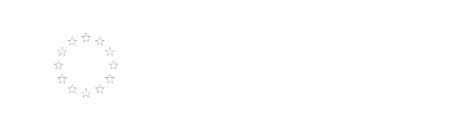 1
Aplicarea dronelor: Impunerea legii
Multe departamente ale politiei din India au achizitionat drone pentru supraveghere aeriana, lege si ordine.
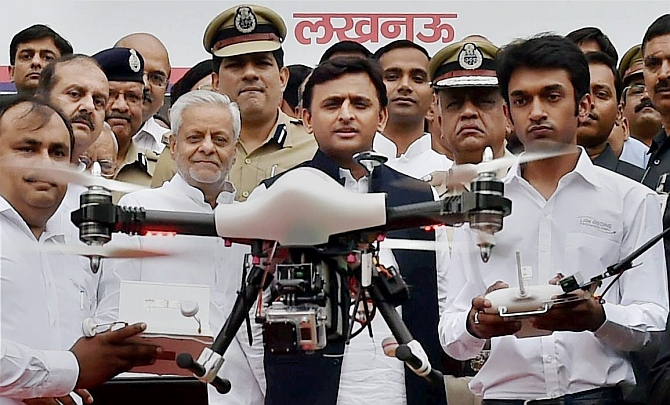 2
Drone Application: Law Enforcement
UAV-urile au fost folosite pentru munca interna a politiei din Canada si Statele Unite.
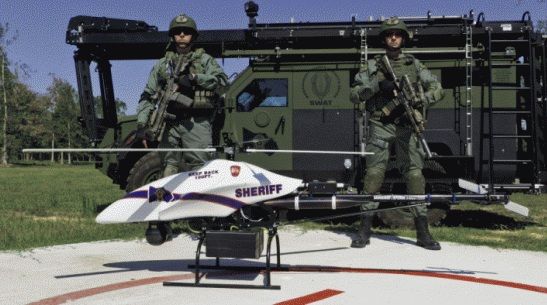 3
Drone Application: Law Enforcement
Compania italiana Selex ES a furnizat Republicii Democratice Congo o drona de supraveghere pentru a monitoriza miscarile grupurilor armate din regiune si pentru a proteja mult mai eficient civilii.
4